Lynden Family of CompaniesMaritime Economic ForecastJon Burdick, President & CEO
2
How it started…
3
[Speaker Notes: 1906 Lynden Transfer, horse / iron wheel Ed & Ethel Austin
1926 Horse to horsepower
1948 Growth, HJ]
1975 TOTE Seattle–Anchorage service
4
[Speaker Notes: In 1975 TOTE service began and we shifted the highway volumes over to the ship.    The beginning of a very successful relationship]
LTI, Inc./Milky Way
Liquid and dry bulk commodities
Custom-built equipment
Leading bulk milk hauler in Pacific Northwest
Hauls a variety of products in food grade bulk tankers, temp controlled trailers, and belt trailers
5
Lynden Transport
Services include:
Full and less-than-full truckload
Van and temperature controlled, 
Flatbed
Scheduled services covering all Alaska
Primary industries:
Oil & Gas
Construction
Fresh/frozen goods including seafood
Manufacturing
Retail
6
Knik Construction
Complex, logistically challenging projects
Civil construction projects include:
Airport/runway
Road
Asphalt paving
Excavation
Dredging and crushing
7
Lynden Logistics
Air and sea freight forwarder
AK,HI,PR and international 
Customs brokerage
Supply chain management 
Services range from complex international projects to home deliveries
8
Lynden Logistics Healthcare
Warehousing and distribution throughout Canada
Inventory and order fulfillment
Specialties include:
Pharmaceutical/healthcare
Health & Beauty
Animal health
Consumer goods
9
Alaska West Express
Heavy haul truckload provider
Hazardous and non-hazardous chemical and petroleum products
Lynden Oilfield Services, a division of Alaska West Express, provides support for exploration, production, and service companies on the North Slope working to develop Alaska’s oil and gas resources.
10
[Speaker Notes: AWE is Lynden’s Heavy Haul and Bulk Materials carrier.]
Lynden Air Cargo
Hercules L382 aircraft operator
Services include:
Scheduled Alaska
Worldwide charters
Disaster relief
Unique takeoff and landing abilities
short field
dirt, ice landing strip capabilities
11
Alaska Marine Lines
Freight operator, with Western Towboat, in 1980
Scheduled barge services – Seattle to/from:
Southeast Alaska
Central Alaska
Western Alaska, Aleutians, Arctic
Honolulu, Hawaii
Specialized and exclusive equipment
Close relationships with communities serviced
12
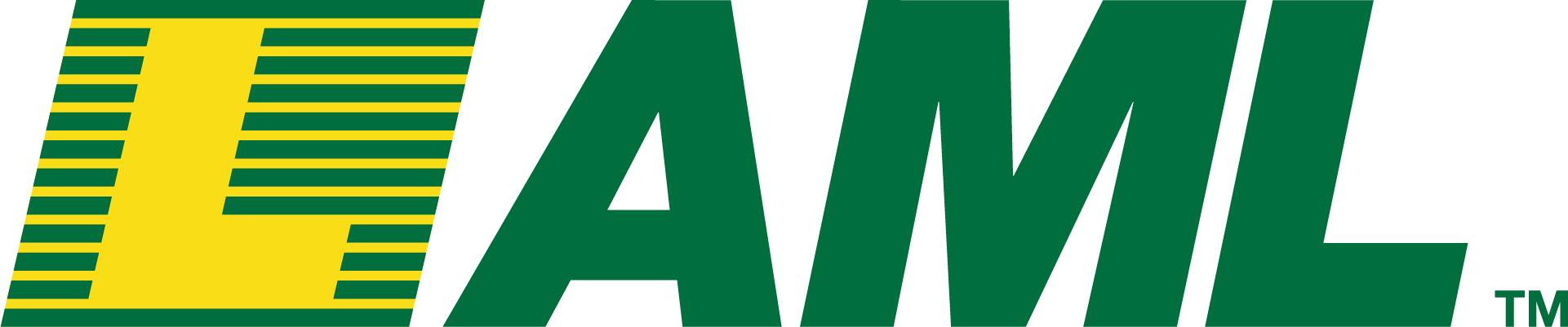 Major ports served
13
Marine fleet: ~40 tugs/landing craft/barges
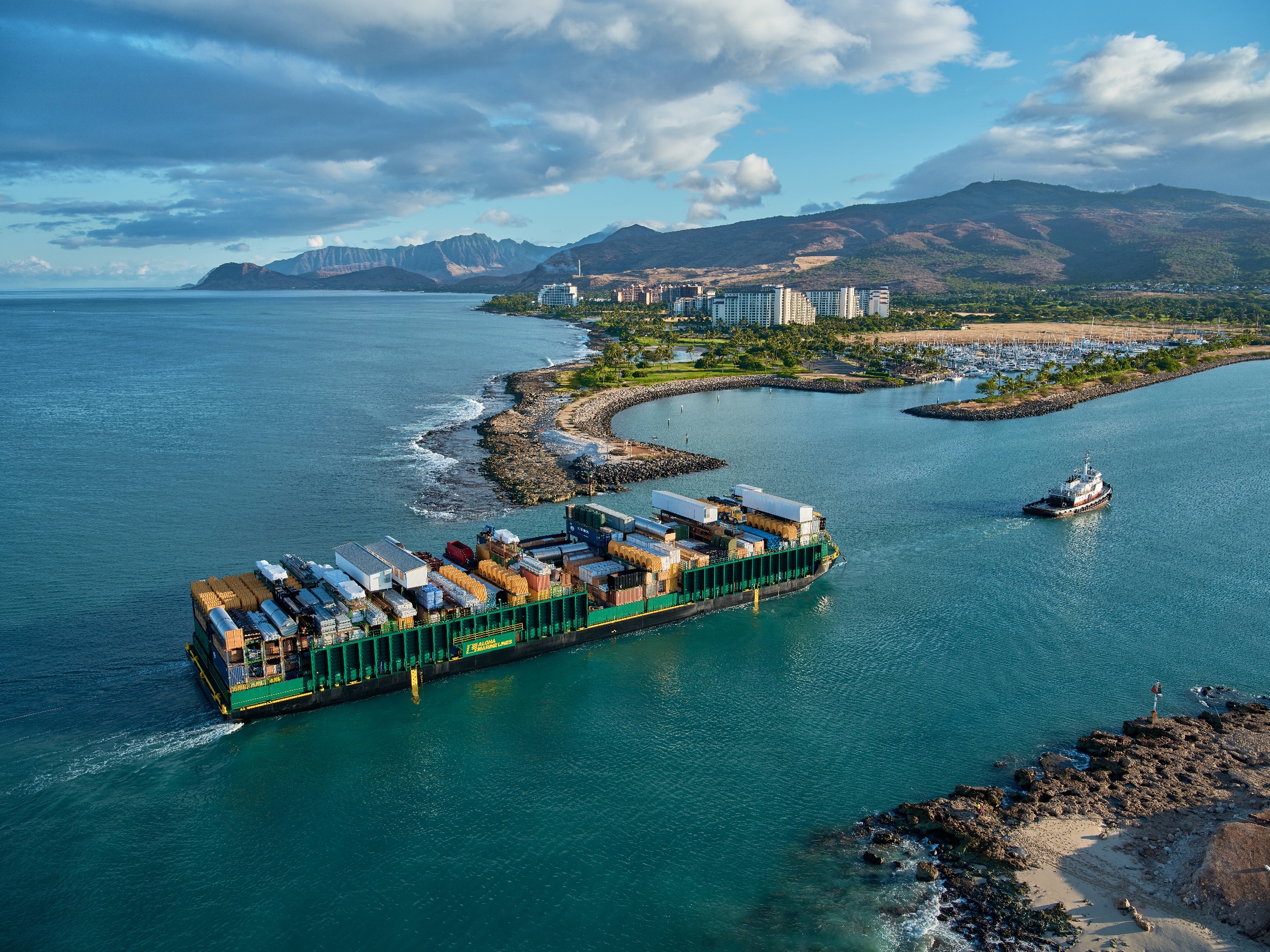 14
15
Hovercraft: Kuskokwim river, north slope
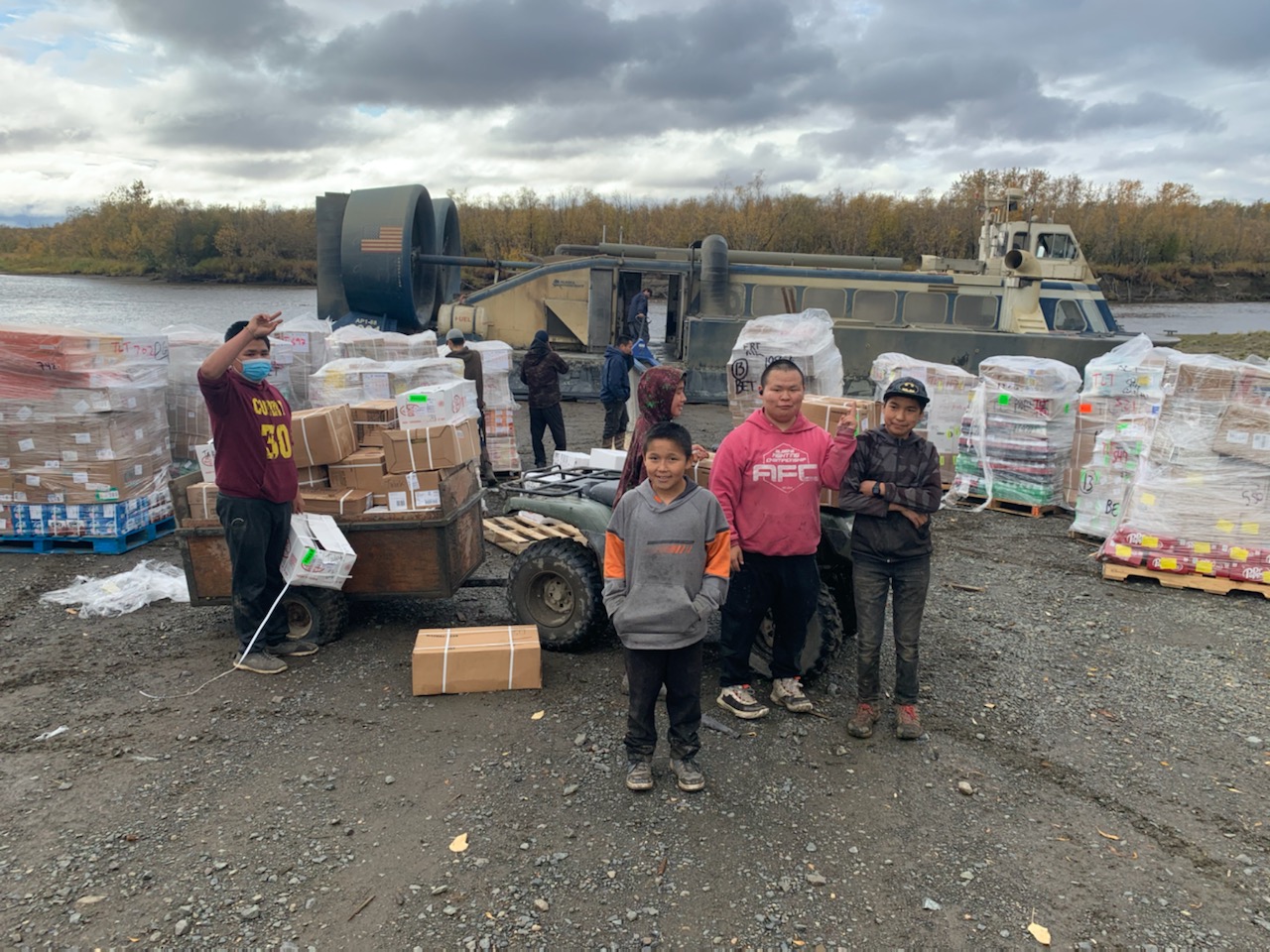 16
Industries Served
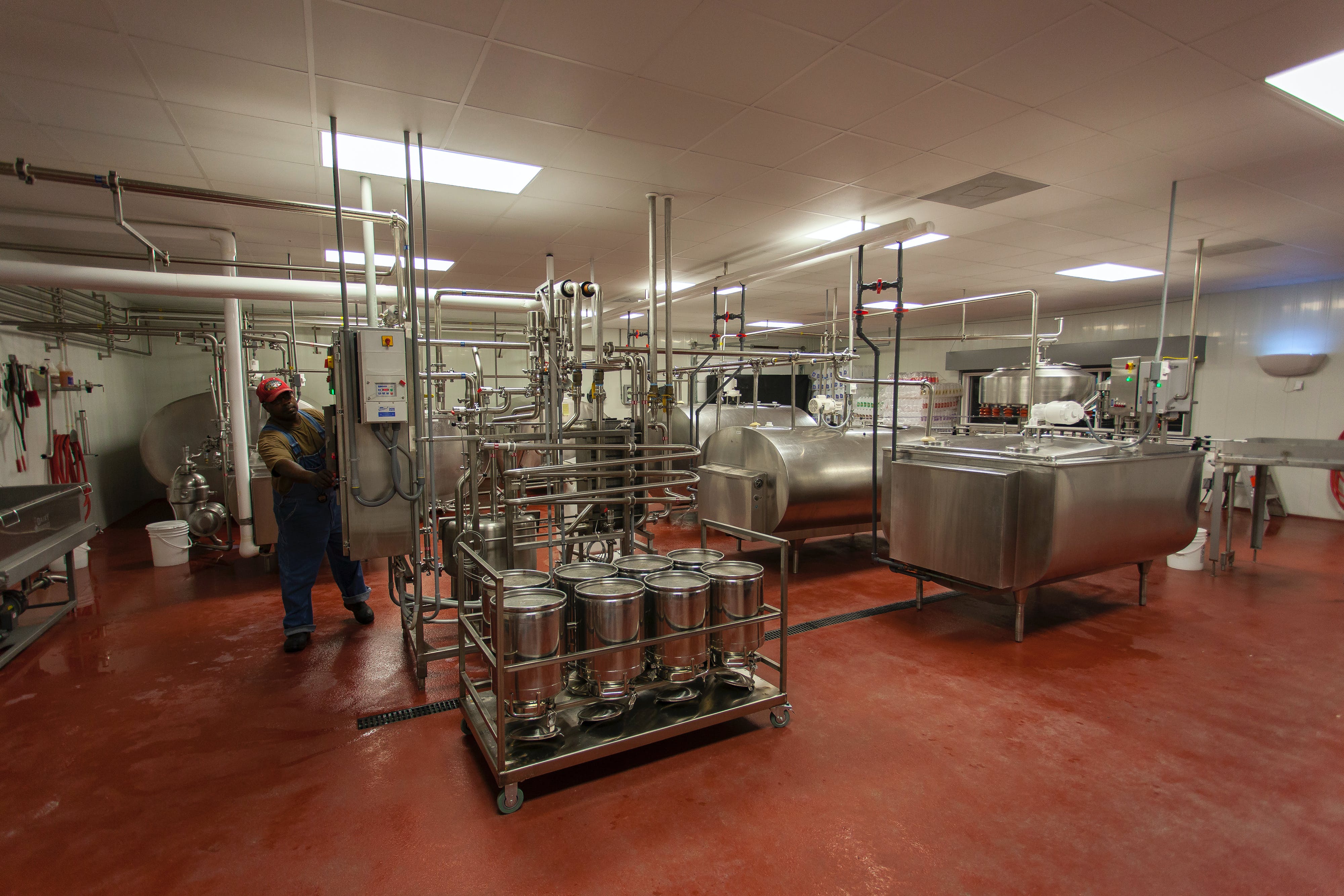 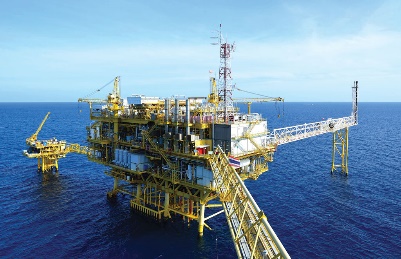 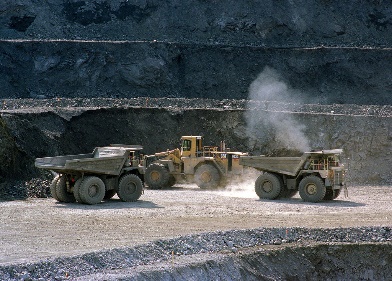 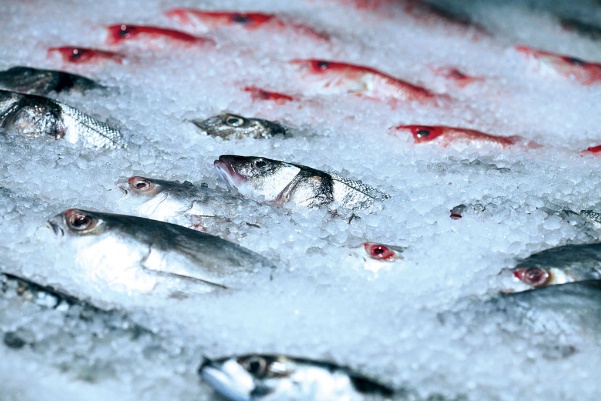 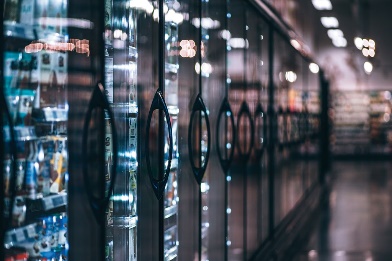 Oil and Gas
Mining
Seafood
Grocery Chill
and Frozen
Dairy
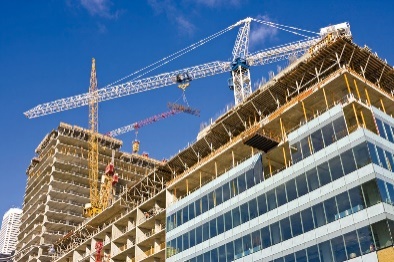 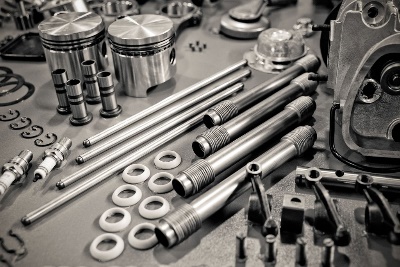 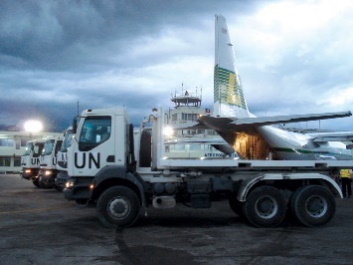 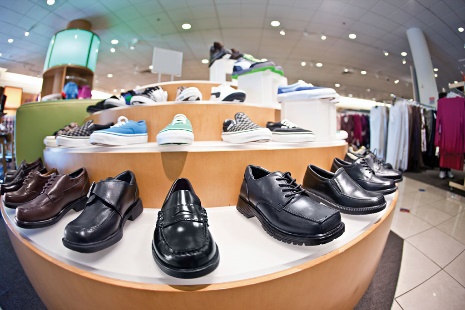 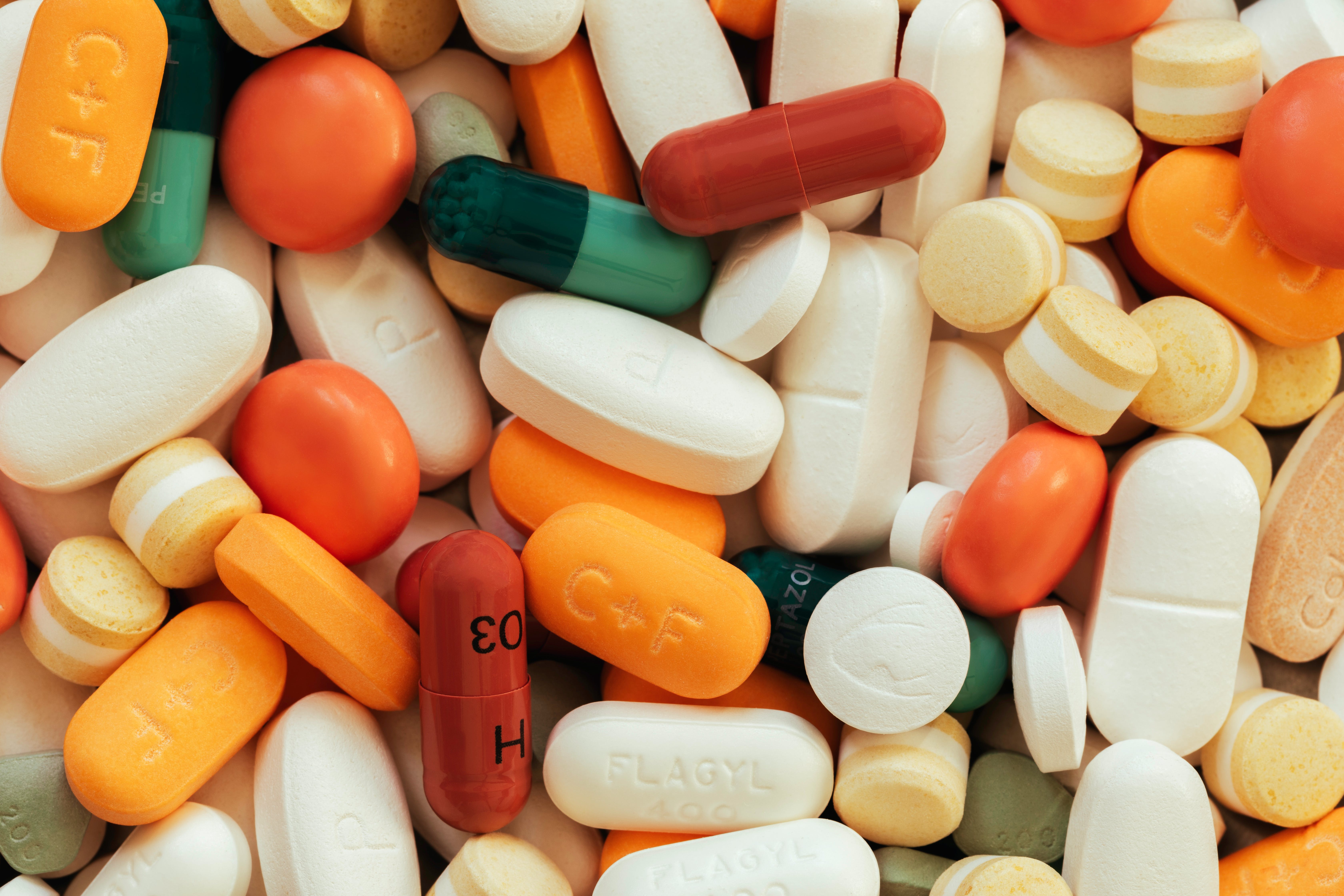 Construction
Automotive &
Marine Parts
Disaster Relief
Retail
Healthcare
[Speaker Notes: Like TOTE Lynden serves a wide range of customer verticals.]
How it’s going!
18
Who is Lynden?
Efficient and Green
Programs to promote a clean environment while maintaining efficiencies
Family-owned
A proud history of taking care of its employees, customers and communities
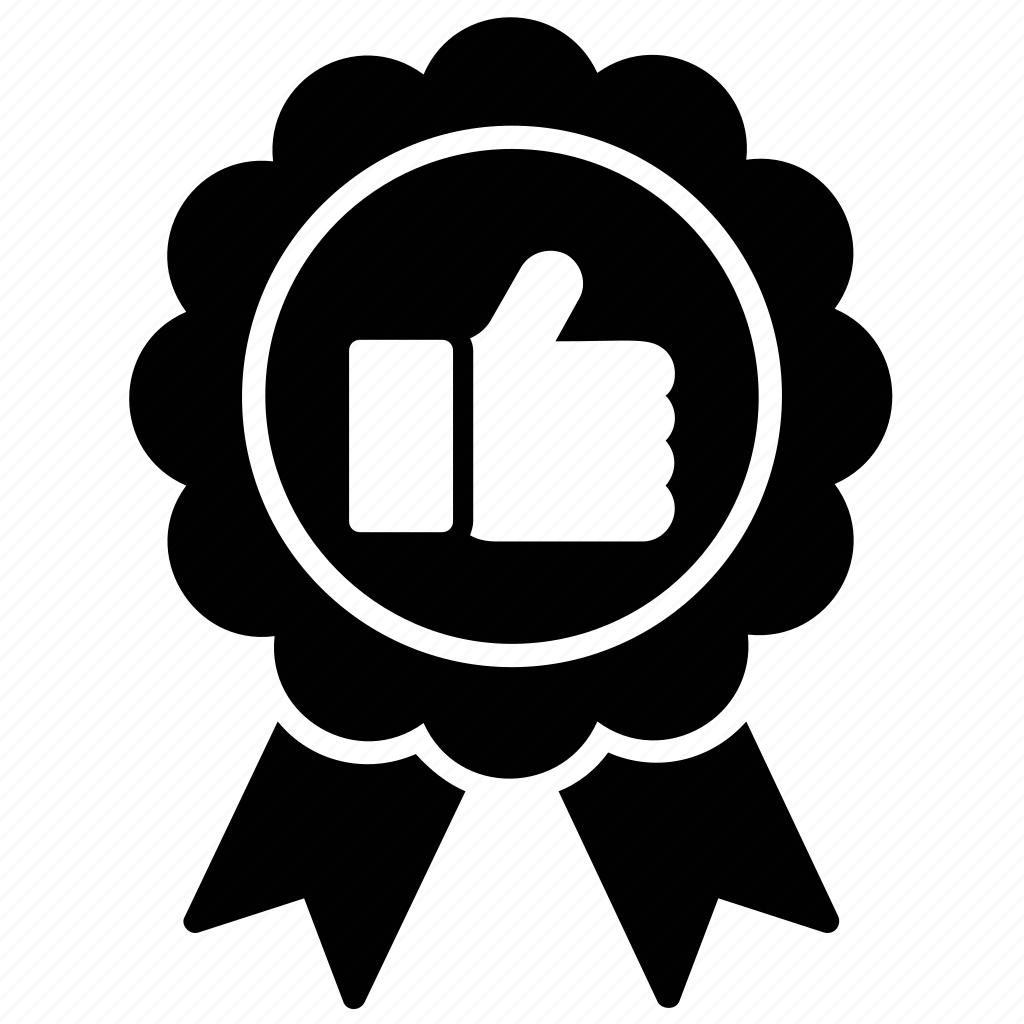 Quality Service, Customer Driven
Knowledgeable, innovative, reliable
Safe Workplace
Great care is taken to ensure we provide a safe, healthy and drug-free workplace
Community Focused
Our employees frequently volunteer, and we support many charities and organizations
19
Challenges and Opportunities
Skilled labor shortage

U.S. Economy

CARB ZEV

Alaska Project Economy

Technology
20
Thank You!We appreciate your time today
21